Social media influencers for restaurants or food
Why use social media for restaurants or food?
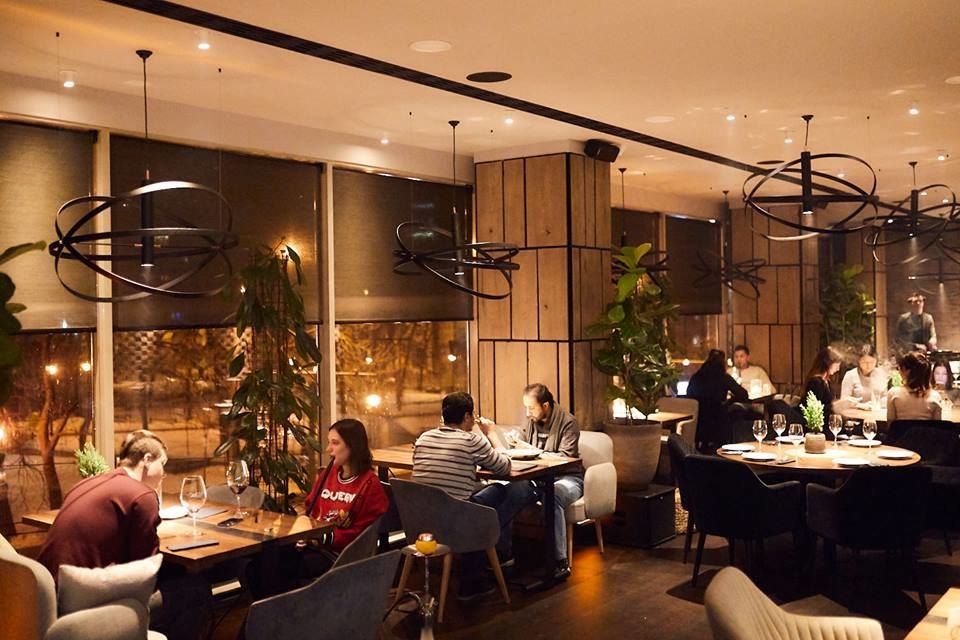 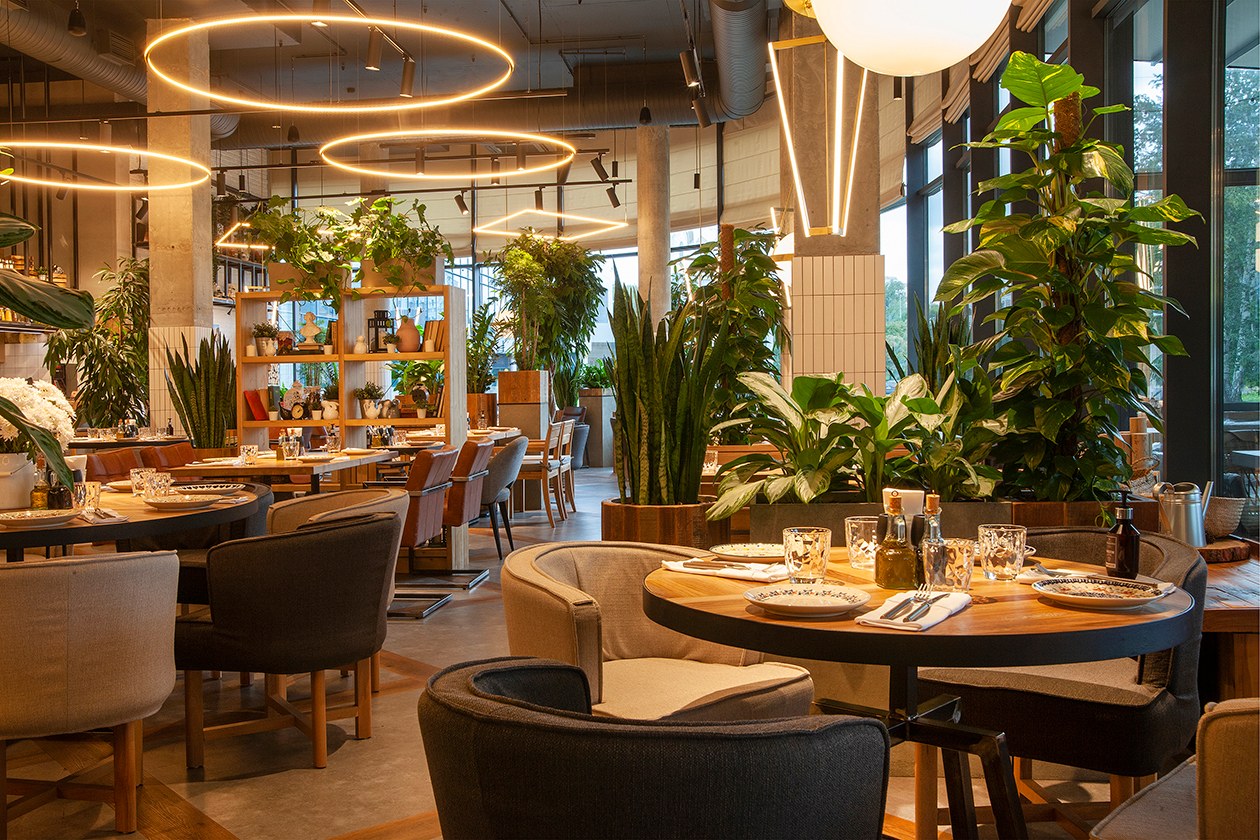 Who is Yevhen Klopotenko
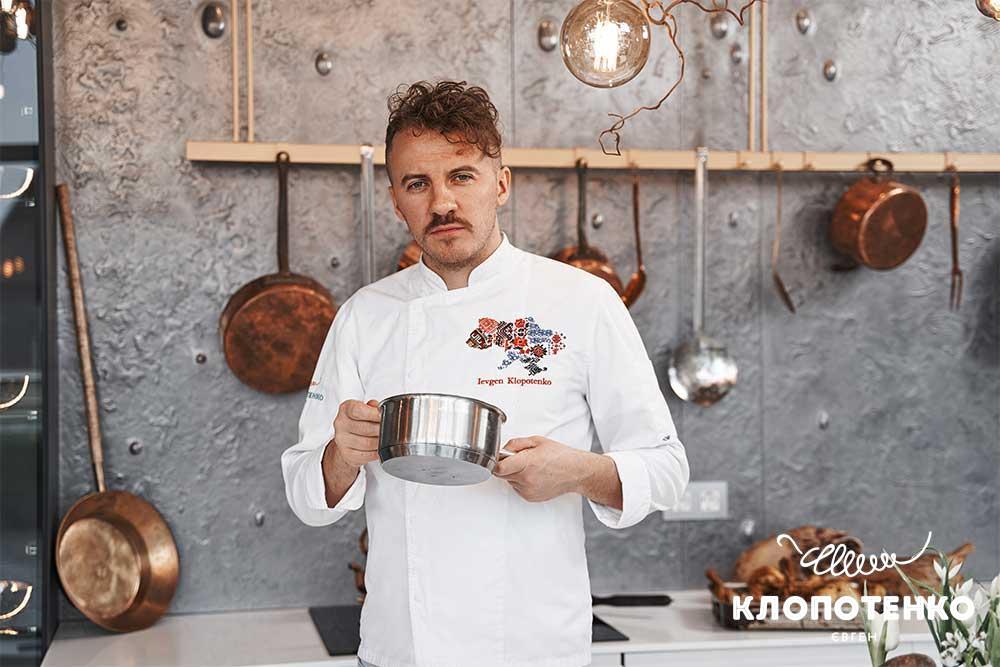 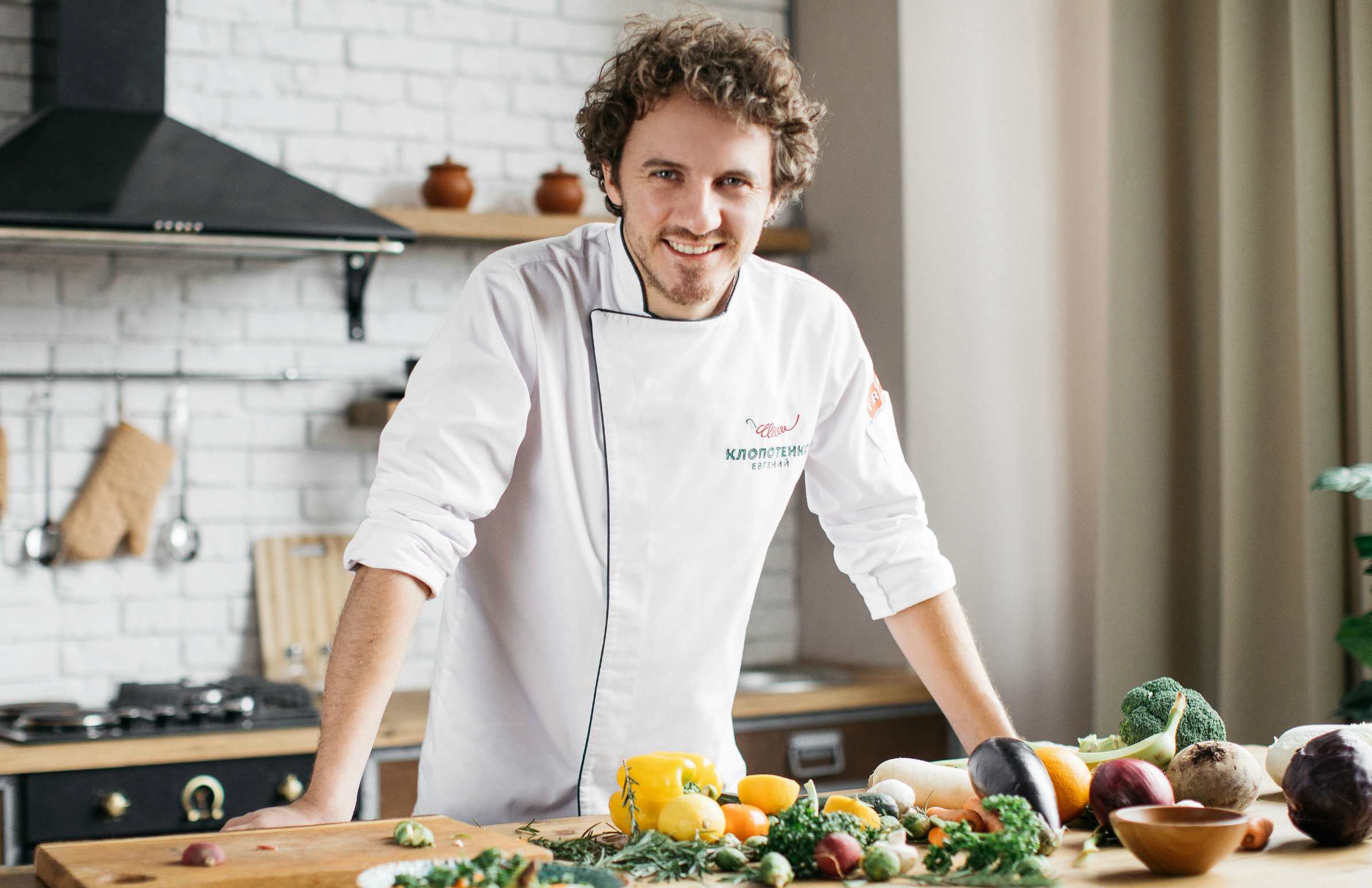 Yevgeny Klopotenko's influence on social networks
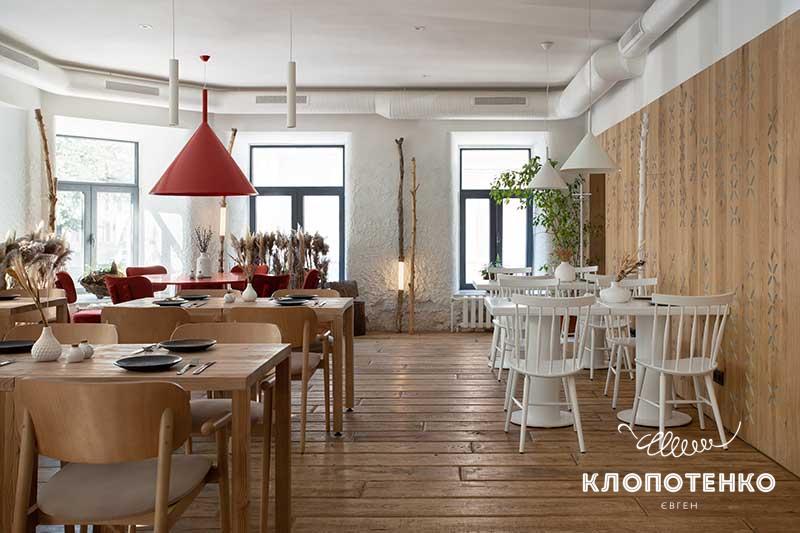 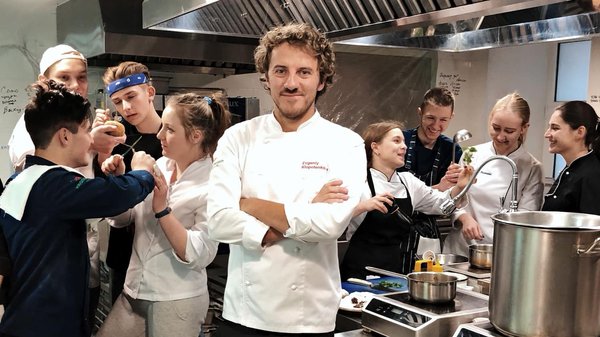 His role in the growing popularity of restaurants and food
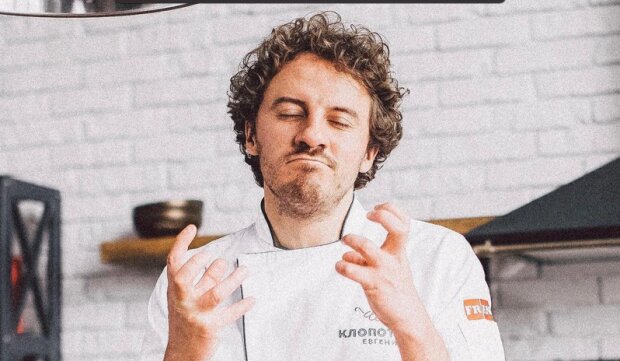 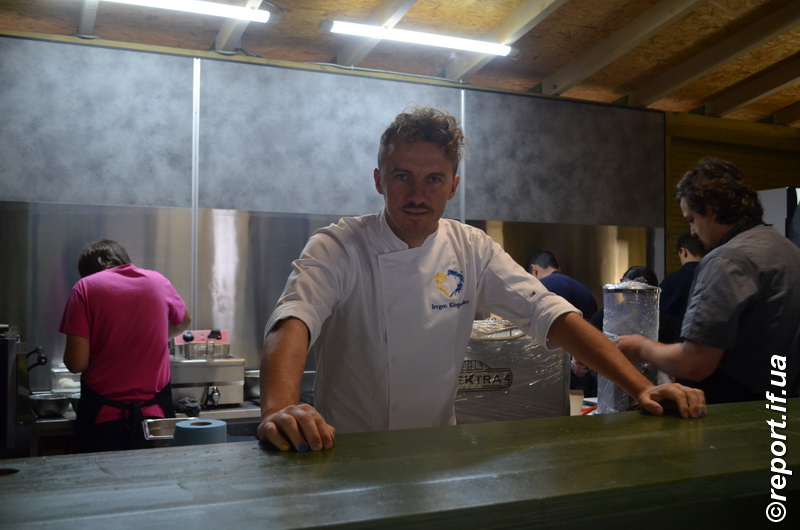 Who is Hector Jimenez Bravo
Hector Jimenez Bravo-Canadian and Ukrainian chef of Colombian origin, businessman, TV presenter. Judge of the MasterChef Ukraine project, culinary arts teacher, founder of Bravo Restaurant Group consulting company. Winner of the prestigious culinary award "The World Master Chef"
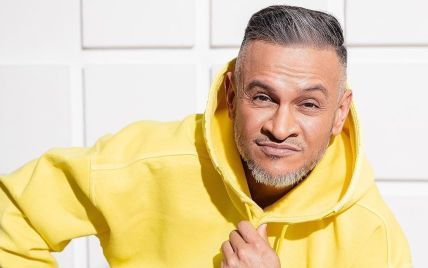 Actor successes in the restaurant business
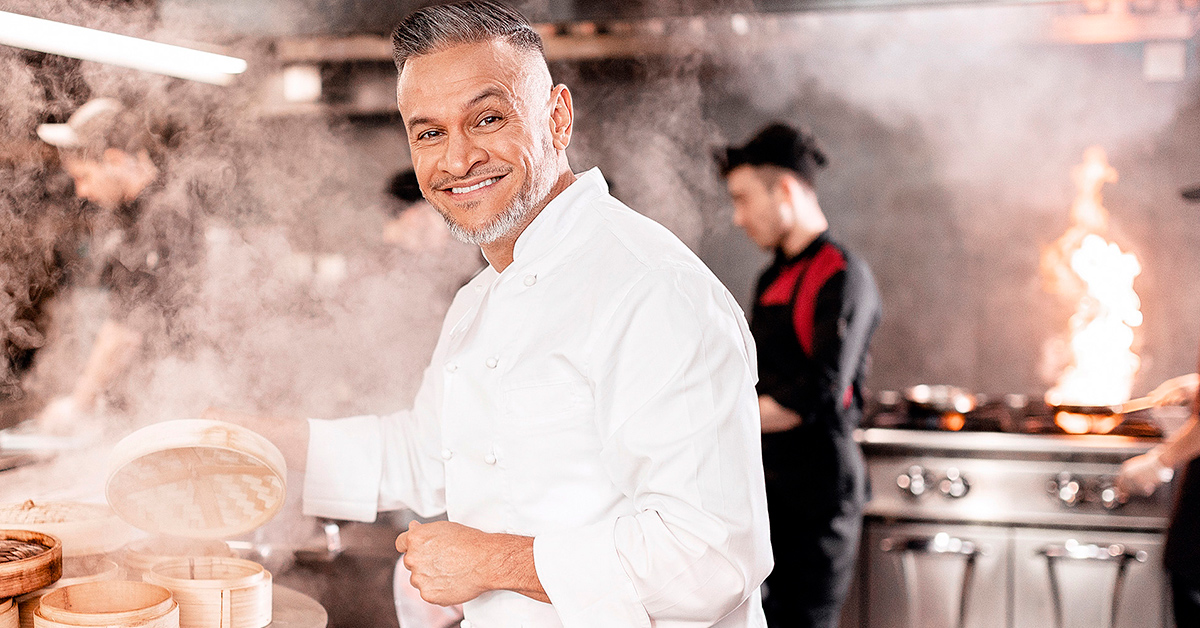 Its role in social media in restaurant and food advertising
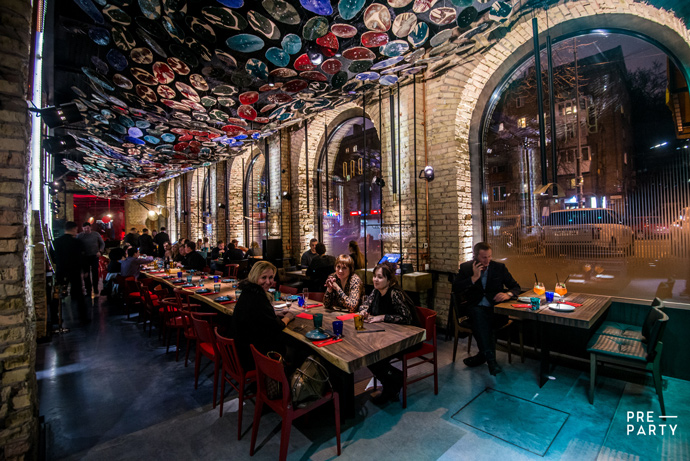 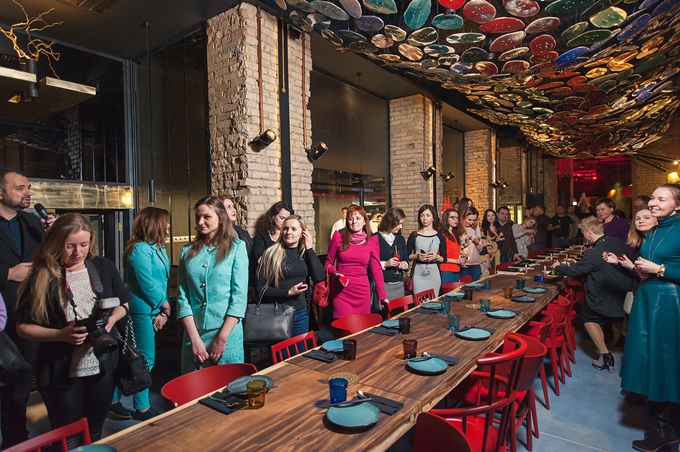 Conclusion
Positive consequences of using social networks
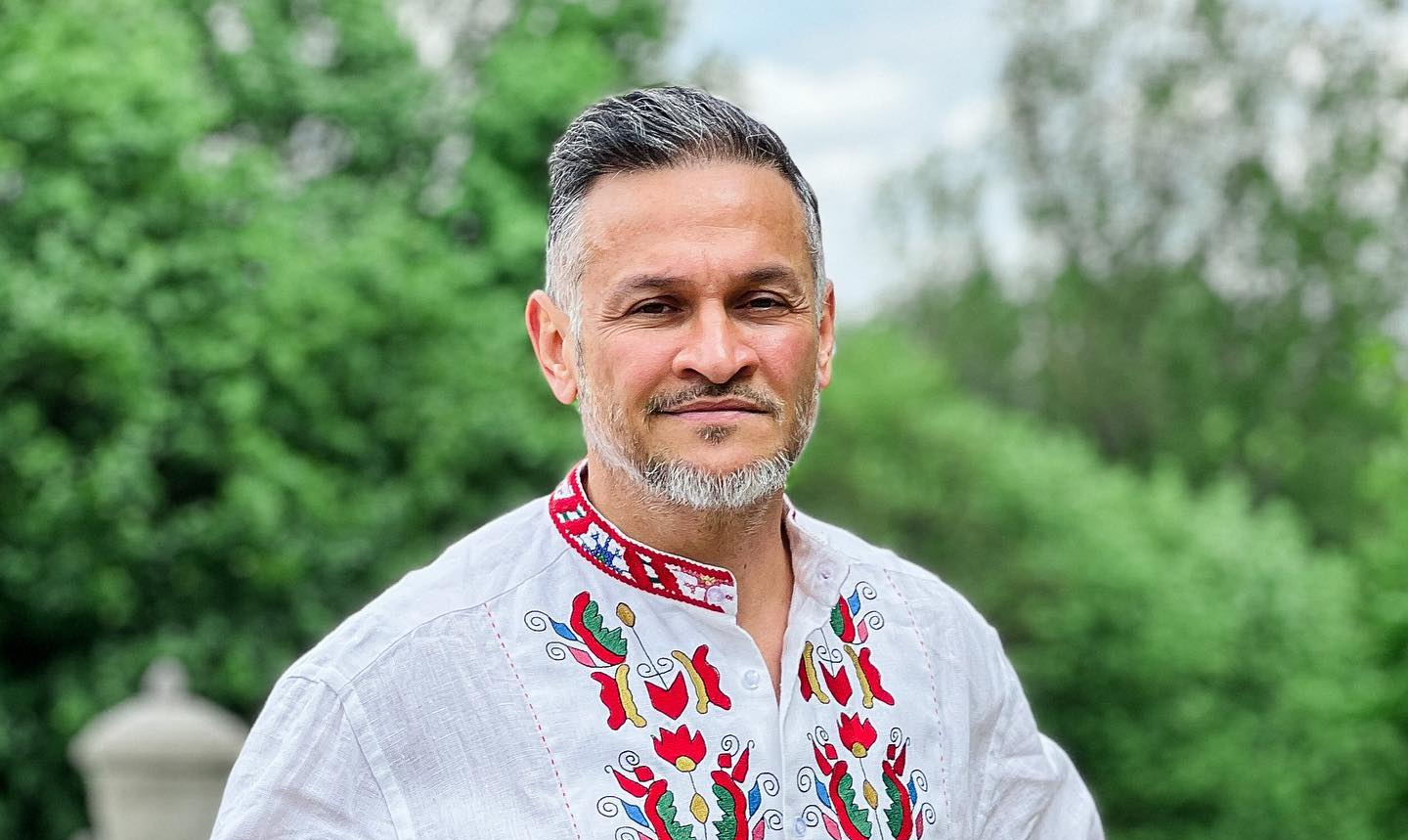 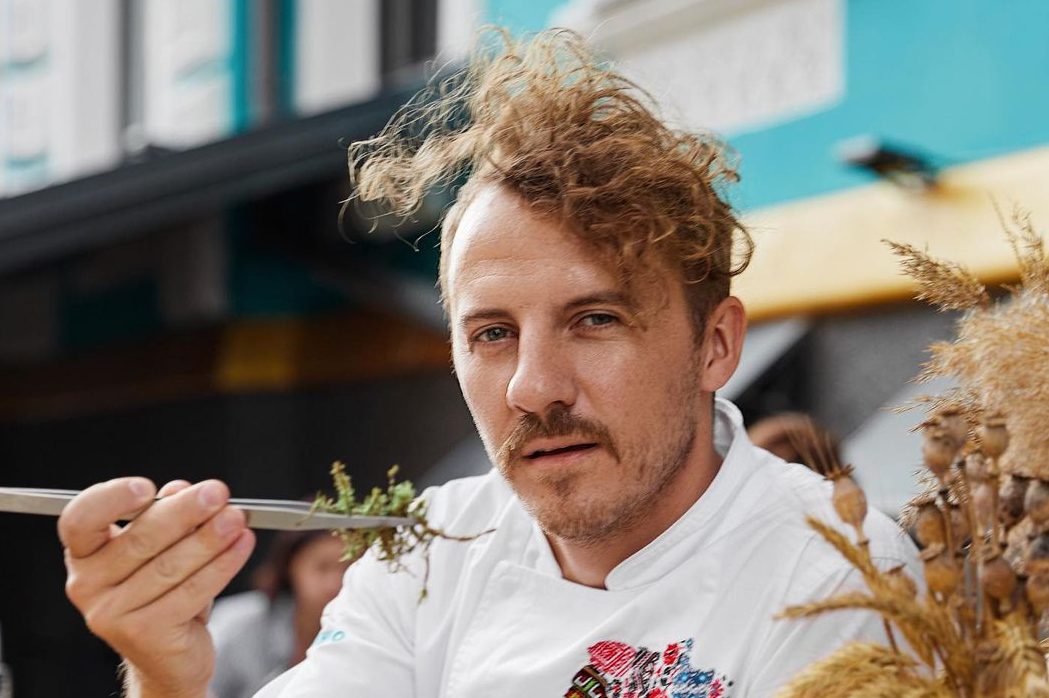